Государственное бюджетное общеобразовательное учреждение Самарской области основная общеобразовательная школа №20 города Новокуйбышевска городского округа Новокуйбышевск Самарской области структурное подразделение «Детский сад «Гномик» 
















Инструктор по 
физической культуре
высшей квалификационной категории
Аисова Н.Х.
Проведение 3 - го физкультурного занятия с дошкольниками на улице
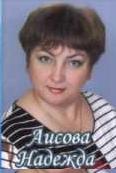 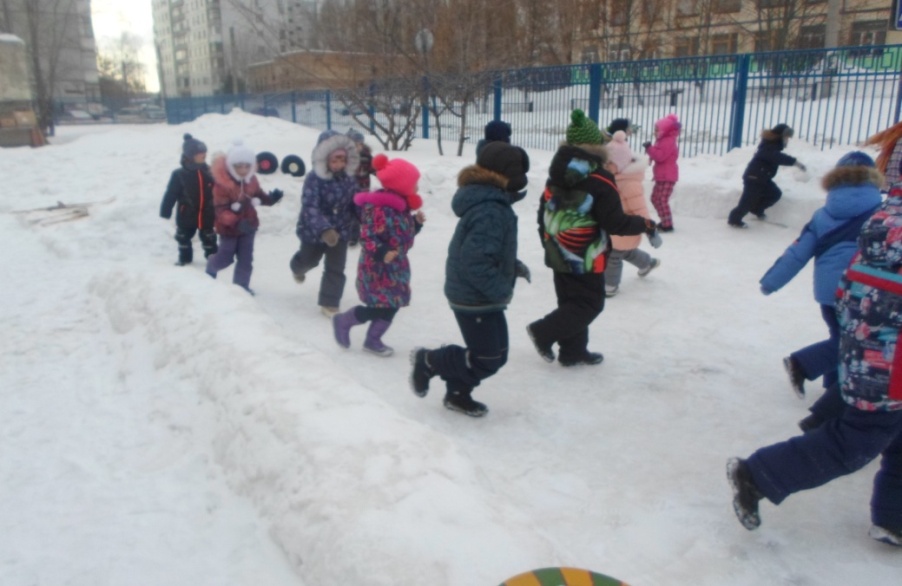 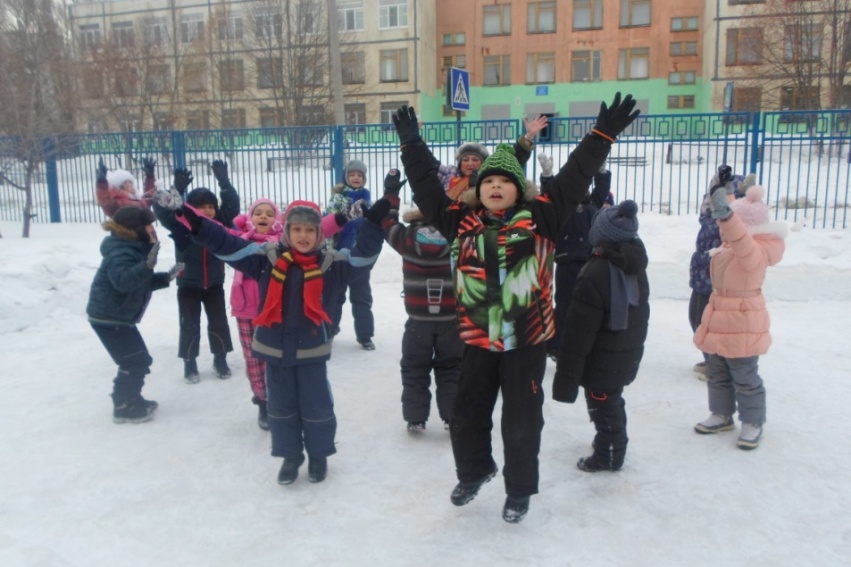 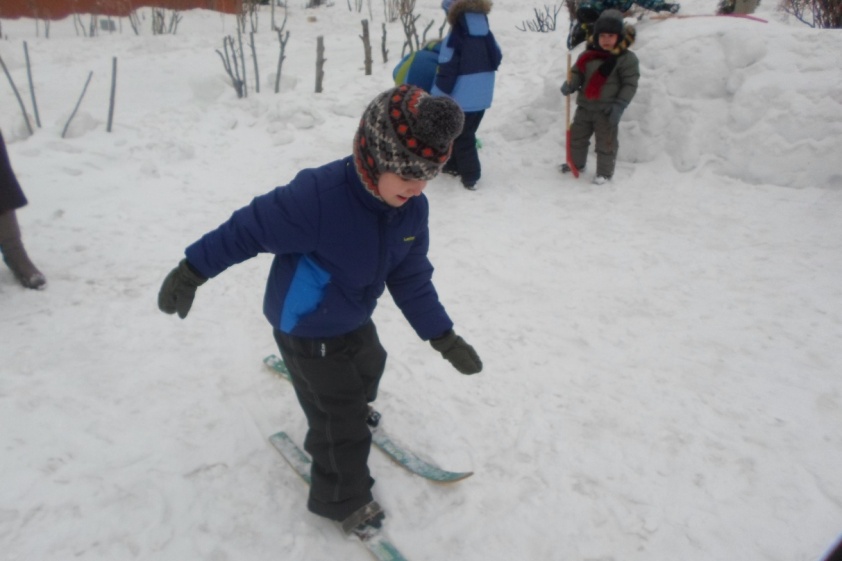 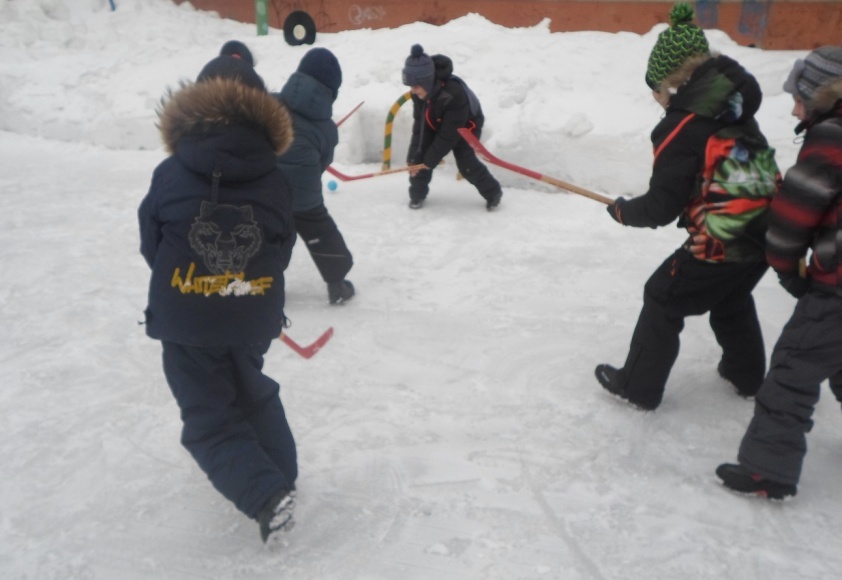 Задачи, решающиеся в процессе проведения подвижных игр
Расширение двигательного опыта детей, обогащение новыми более сложными движениями
Совершенствование имеющихся у детей навыков в основных движениях путем применения их в изменяющихся игровых ситуациях
Развитие двигательных качеств: ловкости, быстроты, выносливости
Воспитание самостоятельности, активности, положительных взаимоотношений со сверстниками
Варианты подвижных игр и физических упражнений на воздухе
1. По типу физкультурных занятий
2. Комплекс из однотипных физических упражнений
3.  Подвижные игры
4.  Комплексы подвижных игр и физических упражнений
5.  Сюжетные игры
6.  Игры с элементами спортивного ориентирования
7.  Индивидуальная работа с детьми
8.  Самостоятельная деятельность
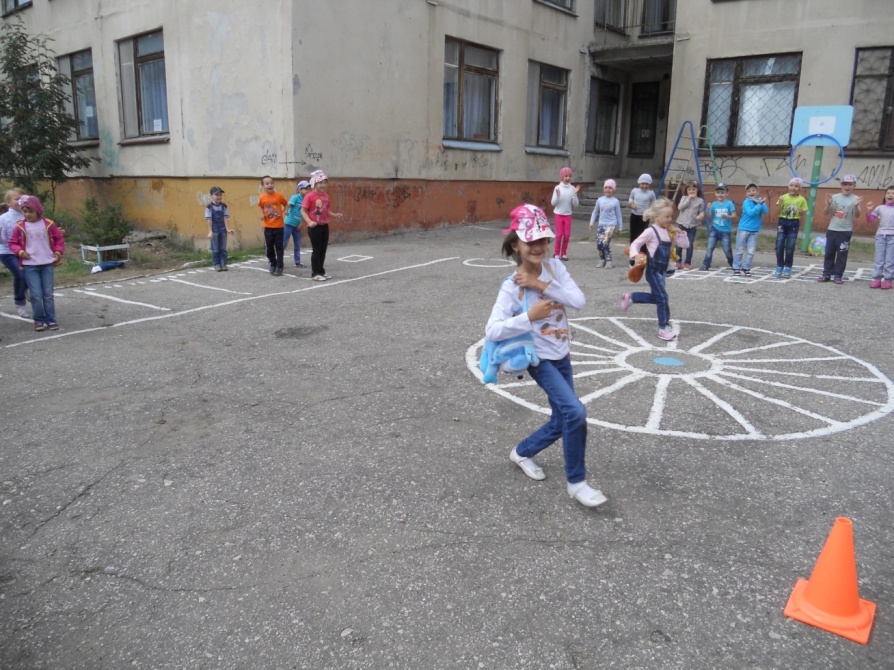 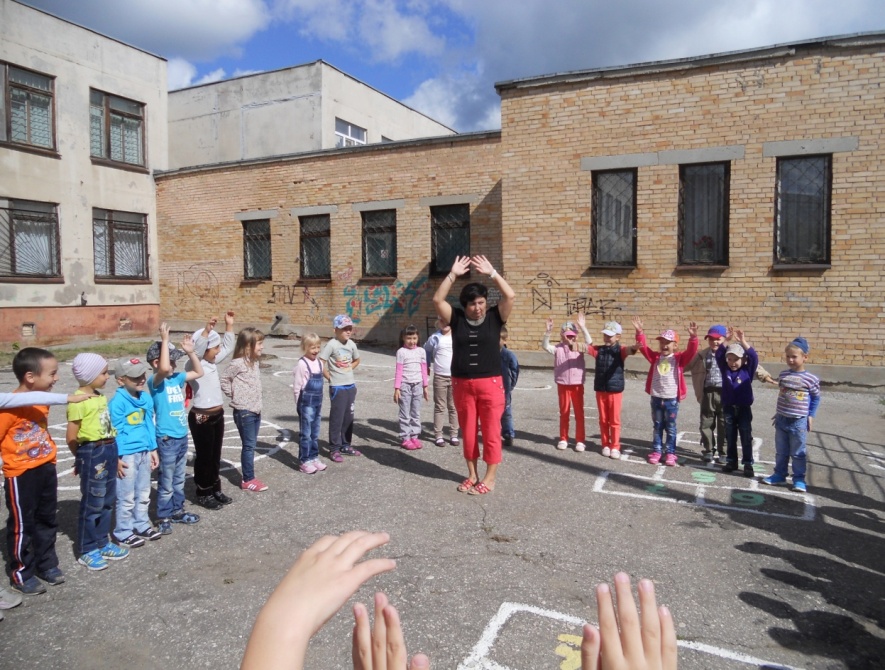 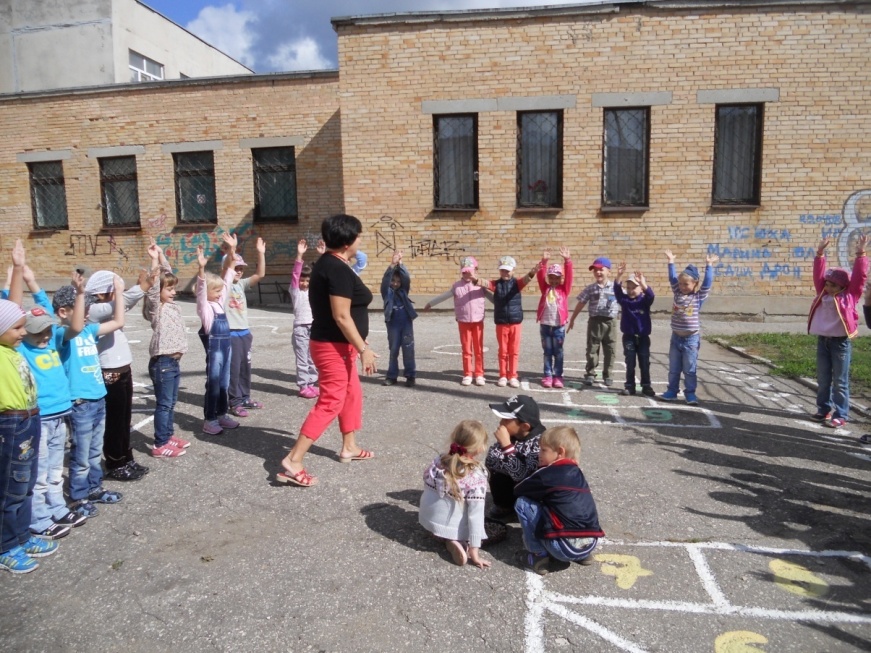